Finding articles quickly:Teaching tips
Teaching Evidence Based Medicine3rd September 2012
Nia Wyn Roberts & Owen Coxall
Bodleian Health Care Libraries
This is NOT a searching workshop
Finding information about Oxford
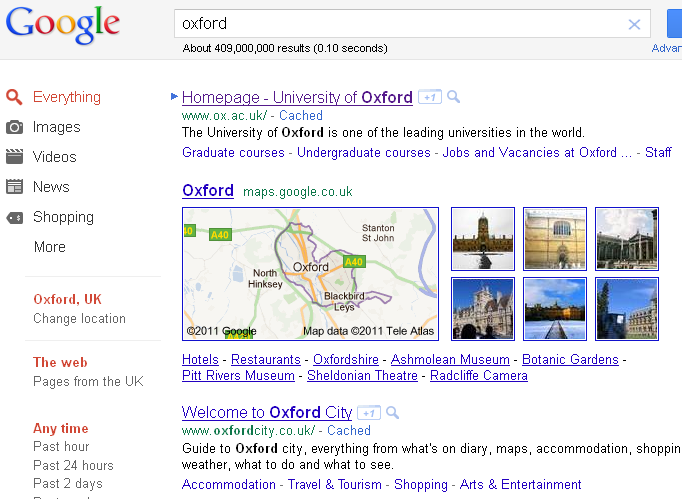 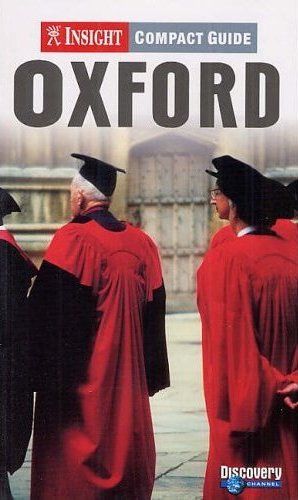 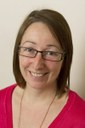 Why do this?
Starts off with a question everyone can answer?
Non-threatening, encourages people to participate
Learning point 
Illustrates there are lots of different sources of information
Other examples
Going on holiday, buying a car, getting a new pet…
Finding clinical information
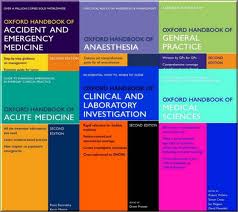 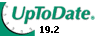 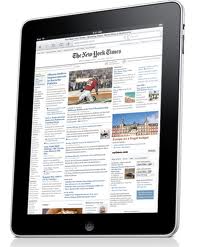 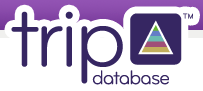 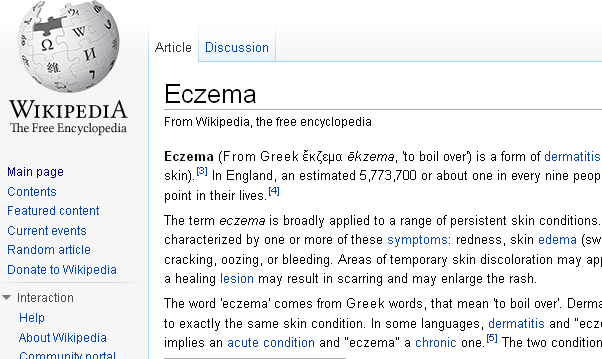 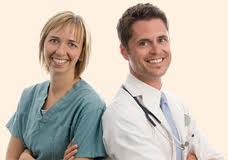 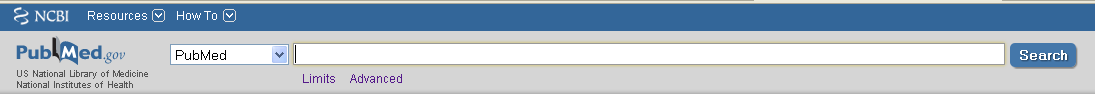 Why do this?
Gives you an idea of their current knowledge?
Gives an indication of the variety of resources available
Gives an opportunity to point out the pros / cons of different resources
If no one mentions Google – you need to work harder
Clinical scenario
Real clinical cases
From clinical rounds / consultations
Journal clubs
Online video clips 
News stories
Newspapers, news web-sites
Blogs
Journal web-sites – In the news
PICO
Why do this?
Get people to think of searching as related to patient care
Make searching relevant to day to day work
Less threatening than starting off asking people to think of their own questions
Search off
UpToDate (Sub) http://www.uptodate.com 
TRIP http://www.tripdatabase.com 
PubMed Clinical Queries http://www.pubmed.gov 
Cochrane Library http://www.thecochranelibrary.com
Google http://www.google.co.uk 
GoogleScholar http://scholar.google.co.uk 
Wikipedia http://en.wikipedia.org 
NHS Evidence http://www.evidence.nhs.uk
Clinical Evidence (Sub) http://clinicalevidence.bmj.com/x/index.html  
EBM Journal (Sub) http://ebm.bmj.com/
Why run a search off?
Get people out of the habit of using only 1 or 2 resources
Opportunity to discuss pros / cons of different resources
Introduce participants to point of care search tools e.g. research synopses & evidence syntheses
Teach yourself PubMed
Finding the Evidence videoshttp://www.cebm.net/index.aspx?o=1038 

PubMed tutorials
Full tutorial
Quick tours for individual tasks
http://www.nlm.nih.gov/bsd/disted/pubmed.html
Why do this?
Allows you to teach a mixed group using a blended learning approach
Ideal for distance learning
Self-paced learning allows participants to focus on what they want to know
Introduce participants to resources they can use after the session to help them with searching
Useful sources: Clinical scenarios
News stories:
Medical News Today http://www.medicalnewstoday.com/ 
Behind the headlines http://www.nhs.uk/News/Pages/NewsIndex.aspx 
Blitter http://blitter.tripdatabase.com/ 
National / local news web-sites 
Video clips:
Embarrassing bodies http://www.channel4embarrassingillnesses.com/ 
healthtalkonline http://www.healthtalkonline.org/ 
Ehow health http://www.ehow.com/ehow-health/ 
Youtube http://www.youtube.com/
Useful sources: searching
Cochrane Library www.cochrane.org
Global health library www.globalhealthlibrary.net 
PubMed www.pubmed.gov
TRIP www.tripdatabase.com 

HLWIKI Point of care decision making toolshttp://hlwiki.slais.ubc.ca/index.php/Point_of_care_decision-making_tools_-_Overview